Atoms and Starlight
Why do the stars shine?
planets shine by reflected sunlight—but what generates the Sun’s light?
What does starlight tell us about the stars?
their temperature
their chemical composition
their motion towards or away from us
sometimes, their age
Susan Cartwright
Our Evolving Universe
1
Generating light
What everyday objects emit light?
hot solid objects (molten metal, electric bar fire, tungsten filament lamp)
electricaldischargein gas(neon lights, aurora,lightning)
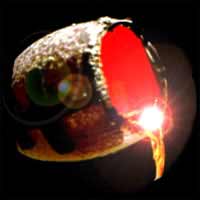 Susan Cartwright
Our Evolving Universe
2
Measuring light
Two issues:
intensity
how bright is the source?
wavelength
what colour is the light?
Use prism or grating to spread light into a spectrum
our basic information: intensity as function of wavelength
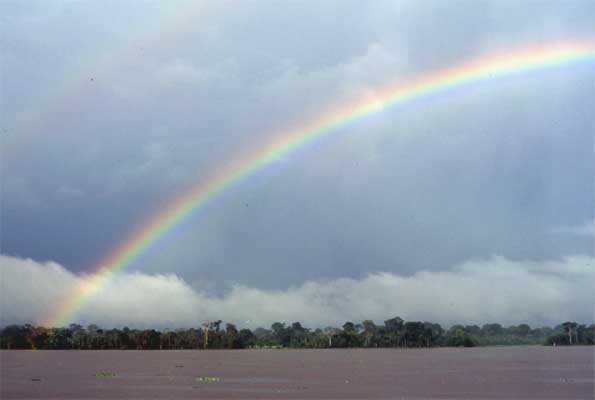 Susan Cartwright
Our Evolving Universe
3
Light and atoms
Light is an electromagnetic wave
wavelengths range from fm (gamma rays) to m (radio)
atmosphere transparent only to optical, some infra-red, and radio
depend on satellites to observe x-rays, UV, sub-millimetre
Light is made of particles
called photons
each carries energy hc/l, where h is Planck’s constant, c is speed of light, l is wavelength
this picture of light is vital in understanding how light and atoms interact
Susan Cartwright
Our Evolving Universe
4
Atoms and light
Electrons in atoms occupy certain fixed energy levels (orbitals)
basis of chemistry
moving electron to higher level requires energy; moving to lower level releases energy
absorption or emission of photons of light of specific wavelength (energy)
these patterns of emission     or absorption provide a      “fingerprint” for any      element
Susan Cartwright
Our Evolving Universe
5
Blackbody radiation
Light from hot solid objects is not made up of emission lines
collisions between atoms and photons of light change photon energies
result is continuous spectrum
if object has no intrinsic colour (blackbody) spectrum depends only on its temperature
hotter = bluer and brighter
Susan Cartwright
Our Evolving Universe
6
The Sun’s spectrum
Colour of Sun tells us its temperature
so do absorption lines, because strength of lines for given element depends on temperature (though position does not)
Lines tell us about chemical composition
as well as temperature and density
Basically continuous, but with dark absorption lines
is the Sun solid?
no, because we know its rotation period varies with latitude
the Sun is a dense gas (about 1.3 times as dense as water)
does the Sun have an atmosphere?
yes, of cooler gas, to create absorption lines
Susan Cartwright
Our Evolving Universe
7
How hot is the Sun?
Compare its spectrum with blackbody
similar shape
temperature ~5800 K (same overall area, i.e. same total power output) — ~6000 K (most similar shape)
note that this is only its surface temperature
Susan Cartwright
Our Evolving Universe
8
What is the Sun made of?
Most of the lines are metals (Ca, Fe, Mg, etc.)
is the Sun’s composition similar to the Earth?
No!
hydrogen and heliumform strong lines only at very high temperature
the Sun is in fact73% H, 25% He, 2%everything else(Cecilia Payne, 1924)
Susan Cartwright
Our Evolving Universe
9
Other stars
Different colours suggest different temperatures
line strengths agree
classification system based on line patterns
hottest stars have strong helium lines
hot stars have hydrogen
sun-like stars have ionised metals
cooler stars have neutral metals
very cool stars have molecules
Is Sun’s composition typical?
all stars have similar amounts of hydrogen and helium
amount of “heavy” elements varies from much less (down to <0.01%) to a little more
remember this is surface composition
Susan Cartwright
Our Evolving Universe
10
The spectral sequence
Oh, Be A Fine Guy/Girl, Kiss Me
Susan Cartwright
Our Evolving Universe
11
The Doppler shift
If a light source moves
away from us:
peaks of light wave arrive further apart
light is redshifted
towards us:
peaks of wave arrive closer together
light is blueshifted
This is the Doppler shift
same effect with sound
e.g. ambulance siren
in astronomy observe change in position of spectral lines
Susan Cartwright
Our Evolving Universe
12
Moving stars
Doppler shift can help us measure the motion of stars
in binary systems
in their orbits around the Galactic centre
in other galaxies 
It can also provide evidence for planets around other stars
and tell us about the history and fate of the universe
R. Pogge, Ohio State
Susan Cartwright
Our Evolving Universe
13
What have we learned?
The colour of a star tells us its temperature
blue stars are hot (>10000 K)
red stars are cool(~3000 K)
The spectral lines confirm its temperature and tell us about its composition
all stars are mainly hydrogen and helium
everything else typically ~1-2% or less
The positions of spectral lines tell us about motion
redder than expected: moving away from us
bluer than expected: moving towards us
If we know colour (i.e. temperature) and luminosity, we can deduce size
from form of blackbody radiation
Susan Cartwright
Our Evolving Universe
14
What do we now know about relatively nearby stars?
distance (parallax)
brightness (from measured brightness and distance)
surface temperature (from spectrum)
size (from spectrum and brightness)
composition (from spectrum)
mass (if suitable binary)
So we can now look at
what kinds of stars exist
how stars are born, live, and die
what this has to do with our existence on Earth
...starting next lecture!
Susan Cartwright
Our Evolving Universe
15